613 MASS AVE REAR DECK UPGRADES_______________REQUESTING APPROVAL FOR SEASONAL POLE BRACKETS AND DECK BOARDS REPLACED WITH COMPOSITE
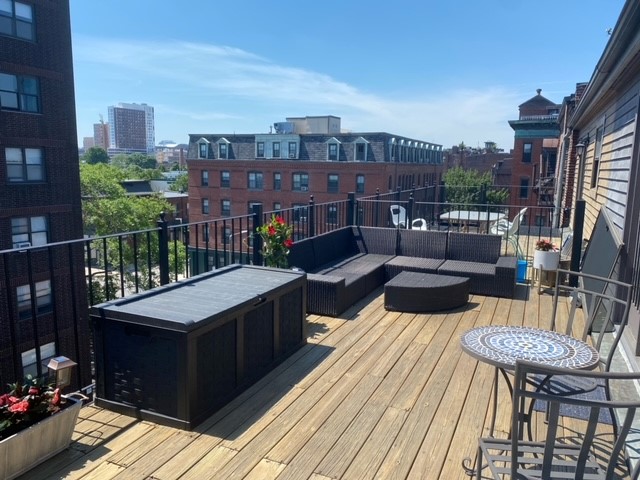 WE ARE NOT REMOVING HANDRAILS JUST REPLACING EXISTING AGED WOODEN DECK BOARDS WITH TREX COMPOSITE. INSTALLING A BLACK METAL BRACKET  TO CORNER POSTS OF THE DECK SO OWNER CAN SLIDE A POLE IN THERE TO STRING LIGHTS FROM DURING THE SUMMER MONTHS.
EXISTING CONDITIONS
BELOW IS AN EXAMPLE OF WHAT THE SEASONAL POLES WILL LOOK LIKEPLEASE NOTE THE BRACKETS WILL BE ATTACHED TO THE EXISTING RAILINGS AND THE POLES SIMPLY SLIDE UP AND OUT THE POLES ARE NOT MECHANICALLY FASTENED IN PLACE
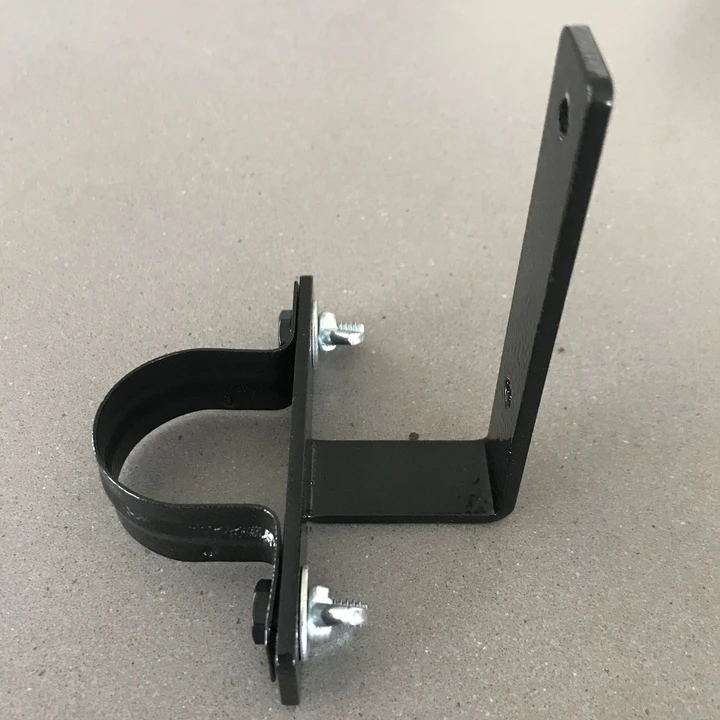 DECKING – WE ARE REPLACING THE EXISTING WOODEN DECK BOARDS WITH TREX SELECT COMPOSITE DECKING
THE DECK IS NOT VISIBLE FROM THE FRONT JUST FROM THE REAR AND SIDES